2025年02月02日
主日崇拜

教会聚会
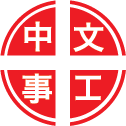 中文崇拜：每周日上午  9:30 , Baskin Chapel
中文主日學：每周日上午 11:00 , 教室2140B
  生命團契：每周五晚上  6:30 , 教室2103
请大家安静，预备心
主啊，我到你面前
Lord, I Come Before Your Throne
能不能
Let Me Stay
Psalms 詩篇
5:1-7
1 （大卫的诗，交与伶长。用吹的乐器。）耶和华阿，求你留心听我的言语，顾念我的心思。
2 我的王我的神阿，求你垂听我呼求的声音。因为我向你祈祷。

1 Give ear to my words, O Lord , consider my sighing.
2 Listen to my cry for help, my King and my God, for to you I pray.
3 耶和华阿，早晨你必听我的声音。早晨我必向你陈明我的心意，并要儆醒。
4 因为你不是喜悦恶事的神。恶人不能与你同居。

3 In the morning, O Lord , you hear my voice; in the morning I lay my requests before you and wait in expectation.
4 You are not a God who takes pleasure in evil; with you the wicked cannot dwell.
5 狂傲人不能站在你眼前。凡作孽的，都是你所恨恶的。
6 说谎言的，你必灭绝。好流人血弄诡诈的，都为耶和华所憎恶。

5 The arrogant cannot stand in your presence; you hate all who do wrong.
6 You destroy those who tell lies; bloodthirsty and deceitful men the Lord abhors.
7 至于我，我必凭你丰盛的慈爱进入你的居所。我必存敬畏你的心向你的圣殿下拜。

7 But I, by your great mercy, will come into your house; in reverence will I bow down toward your holy temple.
祈禱
Prayer
將最好獻主
394, Give of Your Best to the Master
奉獻祈禱
Offertory Prayer
Ezekiel 以西結書
4:4-8
4 你要向左侧卧，承当以色列家的罪孽。要按你向左侧卧的日数，担当他们的罪孽。
5 因为我已将他们作孽的年数定为你向左侧卧的日数，就是三百九十日，你要这样担当以色列家的罪孽。

4 Then lie on your left side and put the sin of the house of Israel upon yourself. You are to bear their sin for the number of days you lie on your side.
5 I have assigned you the same number of days as the years of their sin. So for 390 days you will bear the sin of the house of Israel.
6 再者，你满了这些日子，还要向右侧卧，担当犹大家的罪孽。我给你定规侧卧四十日，一日顶一年。
7 你要露出膀臂，面向被困的耶路撒冷，说预言攻击这城。

6 After you have finished this, lie down again, this time on your right side, and bear the sin of the house of Judah. I have assigned you 40 days, a day for each year.
7 Turn your face toward the siege of Jerusalem and with bared arm prophesy against her.
8 我用绳索捆绑你，使你不能辗转，直等你满了困城的日子。

8 I will tie you up with ropes so that you cannot turn from one side to the other until you have finished the days of your siege.
今日證道

祷告的姿态

Posture of Prayer

王牧师
聖餐
Holy Communion
聖餐 Holy Communion
吃餅為記念
主耶穌無罪之身 為我們罪人捨命十架

“這是我的身體、為你們捨的．你們應當如此行、為的是記念我。”（哥林多前書11:24b)

“This is My body, which is for you; do this in remembrance of Me.” (1 Corinthians 11:24b)
聖餐 Holy Communion
喝杯為記念
主耶穌為罪人上十架  流出寶血洗淨我們罪孽

“這杯是用我的血所立的新約．你們每逢喝的時候、要如此行、為的是記念我。”（哥林多前書11:25b)

“This cup is the new covenant in My blood; do this, as often as you drink it, in remembrance of Me.” (Corinthians 11:25)
默 祷
Prayerful Meditation
報 告
Announcements
BBC 中文事工通知
歡迎新朋友
Welcome New Friends
祝 福
Benediction
彼此問安
Greeting of Peace